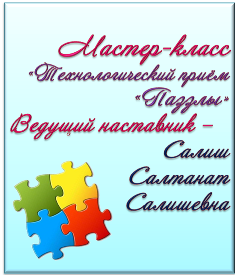 «Школьный мир»intafy.at.uaМастер-класс«Технологический прием «Паззлы»
Шаблоны паззлов
Боева Елена Владимировна
Учитель-логопед
ГБС(К)ОУ №131 Красносельского района г. Санкт-Петербурга